Modifier 25
My Background
My connection to coding and documentation

My connection to clinical processes

My connection to ICD-10

My connection to YOU
Coding & Compliance Initiatives, Inc.
2
Disclaimer
The information provided within this presentation is for educational purposes only and is not intended to be considered legal advice.  Opinions and commentary are solely the opinion of the speaker. Many variables affect coding decisions and any response to the limited information provided in a question is intended to provide general information only. All coding must be considered on a case-by-case basis and must be supported by appropriate documentation, medical necessity, hospital bylaws, state regulations, etc. The CPT codes that are utilized in coding are produced and copyrighted by the American Medical Association (AMA).
Coding & Compliance Initiatives, Inc.
3
[Speaker Notes: This disclaimer is to indicate this presentation is for educational purposed and not considered legal advice.]
Objectives
Define Modifier 25

Define what is considered a minor procedure

Identify the global period for minor procedures 

Determine what components are included in a minor procedure

Distinguish when an E/M code can be billed in addition to a minor procedure or preventive/wellness visit
Coding & Compliance Initiatives, Inc.
4
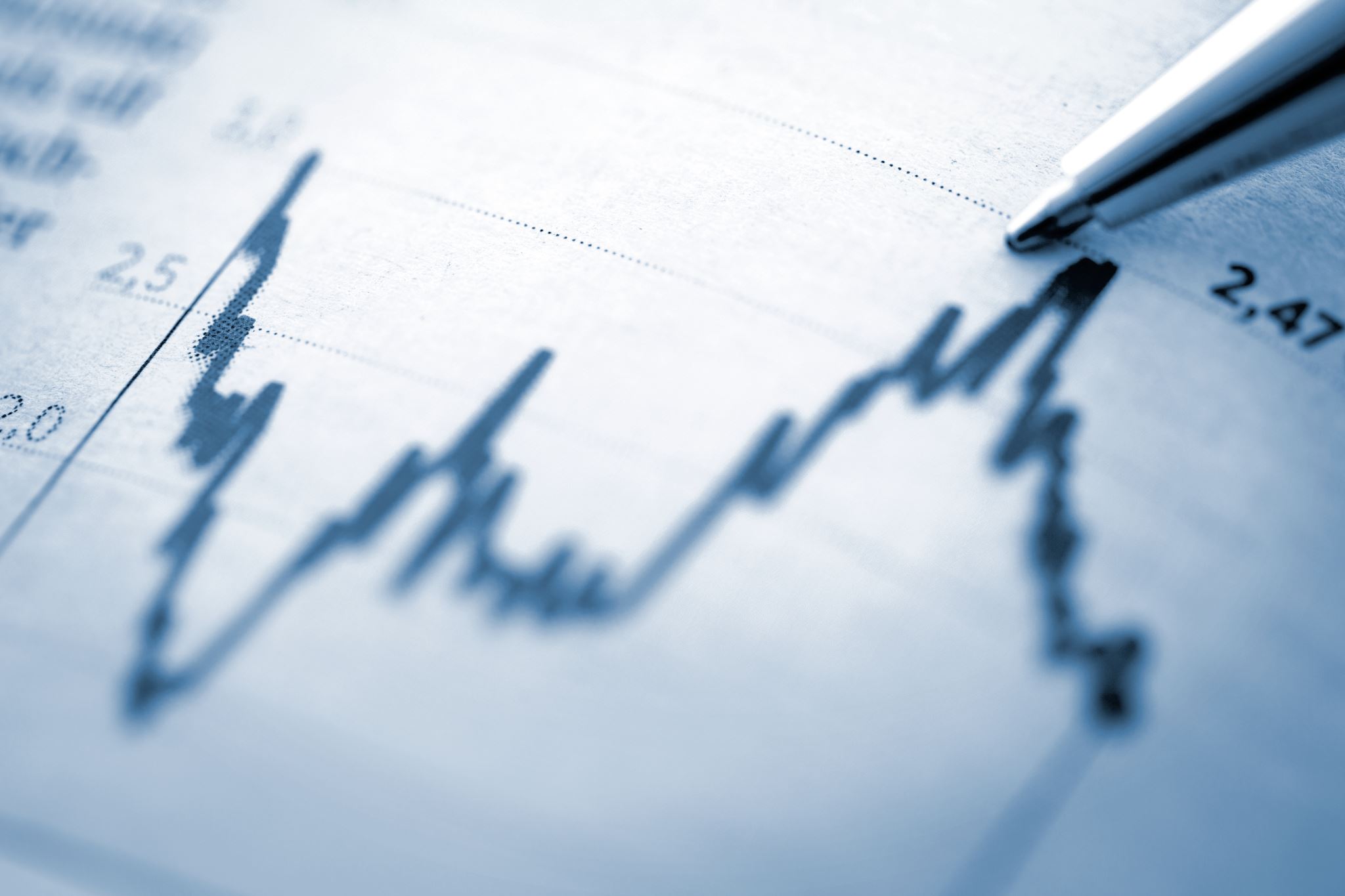 What is Modifier 25?
Significant, Separately Identifiable Evaluation and Management Service by the Same Provider on the Day of a Procedure or Other Service.
Coding & Compliance Initiatives, Inc.
5
Understanding Modifier 25
Coding & Compliance Initiatives, Inc.
6
What is considered a Minor Procedure?
Procedures with a 0 or 10-day global period

Typically, the work related to the minor procedure provided on the same day are included as part of the service
Coding & Compliance Initiatives, Inc.
7
Global Surgical Period
Missouri Medicaid’s postoperative care includes 30 days of routine follow-up care for surgical or diagnostic procedures having a reimbursement amount of $75.00 or more.

For counting purposes, the date of surgery is the first day.

This policy applies whether the procedure was performed in the hospital, an ambulatory surgical center or an office setting, and applies to subsequent physician visits in any setting (e.g., inpatient and outpatient hospital, office, home, nursing home, etc.).
Coding & Compliance Initiatives, Inc.
8
What is included in the procedure?
Procedures include pre-evaluation and post-work

Assessing the site/problem

Explaining the procedure along with the risks and benefits

Obtaining consent from the patient
Coding & Compliance Initiatives, Inc.
9
What is included in the procedure?
Coding & Compliance Initiatives, Inc.
10
Preventive/Wellness Visit
Coding & Compliance Initiatives, Inc.
11
Preventive/Wellness Visit
Chronic conditions evaluated as part of the preventive/wellness do not always justify a separate E/M service.
Preventive/wellness visits should include:
Review of past medical, family and surgical history
Review of medications and supplements
Alcohol, tobacco and illicit drug use history
Education/counseling about preventive services
Certain tests and screenings
Immunizations
Coding & Compliance Initiatives, Inc.
12
Medicare Wellness Visit
Some say we can bill an E/M if the chronic conditions are addressed in the history and assessment and plan.

Some say an E/M cannot be billed if the record only reflects the status of each condition and/or if the status is copied over from the previous note. 

If the chronic condition(s) are not stable and/or if an acute condition is being addressed and worked up, then an E/M can be billed in addition to the AWV.
Coding & Compliance Initiatives, Inc.
13
Medicare Wellness Visit
When you provide an IPPE (also says AWV) and a significant, separately identifiable, medically necessary Evaluation and Management (E/M) service, we may pay for the additional service. Report the additional CPT code (99202–99205 and 99211–99215) with modifier –25. That portion of the visit must be medically necessary and reasonable to treat the patient’s illness or injury or to improve the functioning of a malformed body part.

MLN6775421
Coding & Compliance Initiatives, Inc.
14
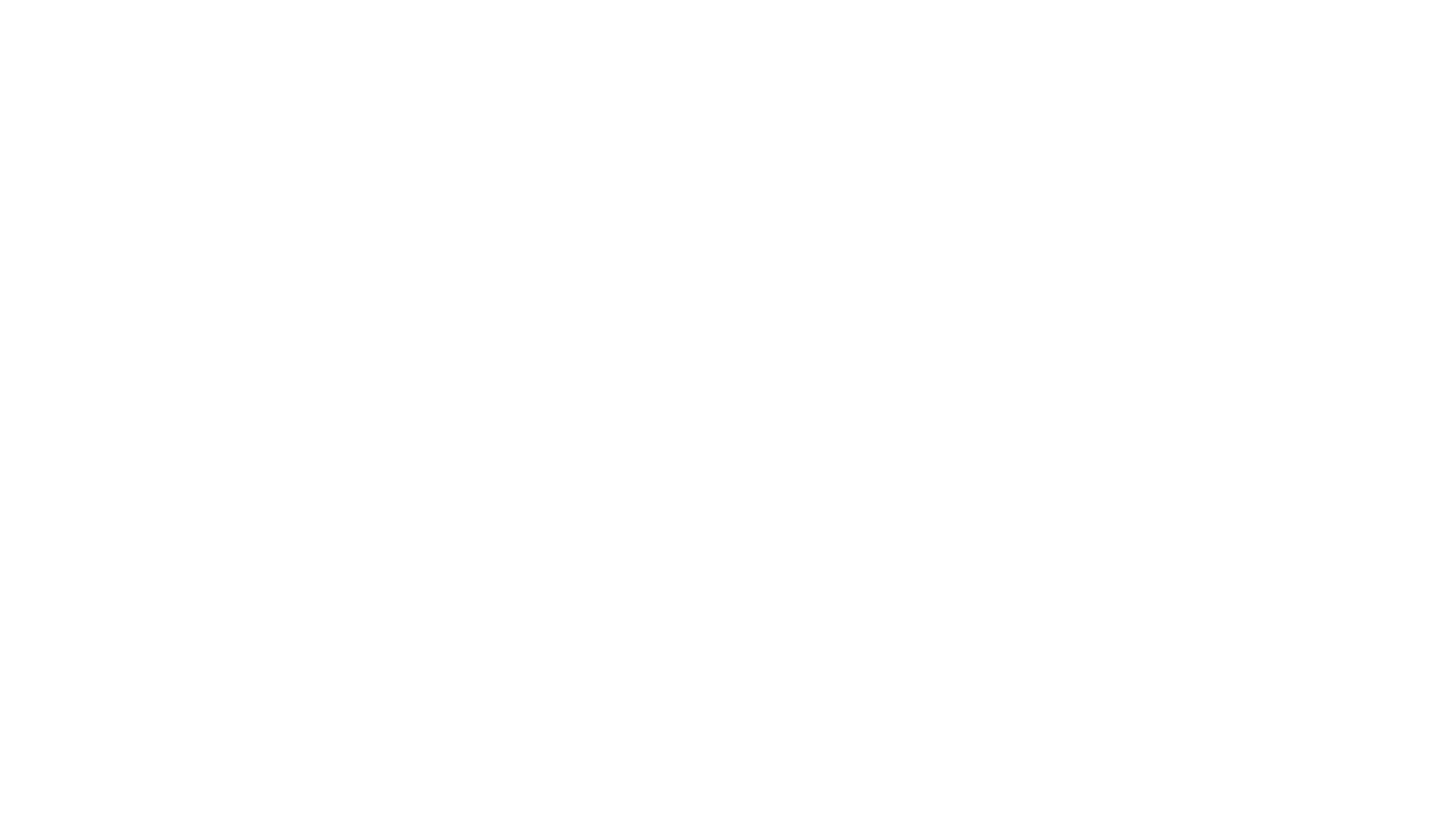 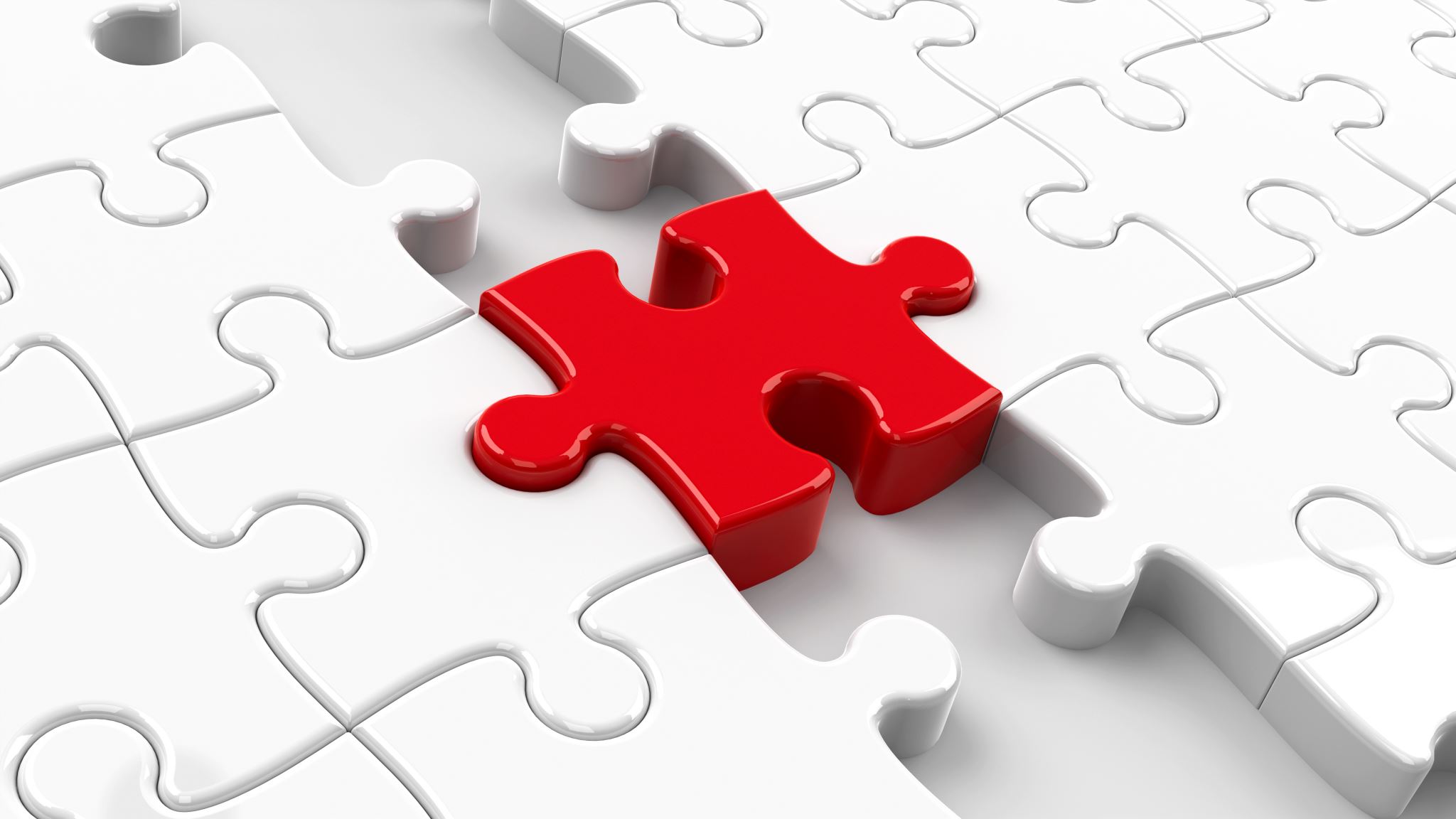 Is Modifier 25 appropriate?
The documentation must support the ‘extra’ work was “significant.” Some key items to look for when reviewing the note:

What was the reason for visit?
This does not always mean when they present for a minor procedure that they can’t bill an E/M
Coding & Compliance Initiatives, Inc.
15
Is Modifier 25 appropriate?
Does the history include information that is unrelated to the visit? 
Is the history above and beyond the typical pre/post work (and medically appropriate)?

If you removed the documentation and work for the minor procedure, could the complaint or problem stand alone to support an E/M service?
Coding & Compliance Initiatives, Inc.
16
Is Modifier 25 appropriate?
Patient presents for a preventive/wellness visit and ‘Oh, by the way…’
Is it significant and separately identifiable?
Is the work above and beyond the preventive?
If you remove the preventive, do you have the work to support the E/M?
Would the patient have presented for the ‘oh, by the way’ if they did not have the preventive/wellness visit?
Coding & Compliance Initiatives, Inc.
17
National Correct Coding Initiative
The National Correct Coding Initiative (NCCI) is used to determine correct coding by providers and to prevent Medicare payment for improperly coded services. 

The NCCI edits identify coding errors made by providers when certain codes are submitted together on a single claim. 

The NCCI coding policies are based on coding conventions, guidelines, policies, and practices defined by the CMS, the AMA, national societies, and standard medical and surgical practice
Coding & Compliance Initiatives, Inc.
18
NCCI Policy Manual
All procedures on the Medicare Physician Fee Schedule are assigned a global period of 000, 010, 090, XXX, YYY, ZZZ, or MMM. 
The global concept does not apply to XXX procedures (i.e., 82962)
The global period for YYY procedures is defined by the MAC (i.e., unlisted codes – 19499)
All procedures with a global period of ZZZ are related to another procedure, and the applicable global period for the ZZZ code is determined by the related procedure (i.e., add-on codes).
Procedures with a global period of MMM are maternity procedures
Coding & Compliance Initiatives, Inc.
19
NCCI Policy Manual
Procedures with a global surgery indicator of “XXX” are not covered by these rules. Many of these “XXX” procedures are performed by physicians and have inherent pre-procedure, intraprocedure, and post-procedure work usually performed each time the procedure is completed. This work shall not be reported as a separate E&M code. 
Other “XXX” procedures are not usually performed by a physician and have no physician work relative value units associated with them. A physician shall not report a separate E&M code with these procedures for the supervision of others performing the procedure or for the interpretation of the procedure. With most “XXX” procedures, the physician may, however, perform a significant and separately identifiable E&M service on the same date of service which may be reported by appending modifier 25 to the E&M code. This E&M service may be related to the same diagnosis necessitating performance of the “XXX” procedure but cannot include any work inherent in the “XXX” procedure, supervision of others performing the “XXX” procedure, or time for interpreting the result of the “XXX” procedure. 
Appending modifier 25 to a significant, separately identifiable E&M service when performed on the same date of service as an “XXX” procedure is correct coding
Coding & Compliance Initiatives, Inc.
20
NCCI Policy Manual vs. NCCI Edits
Must use both

Just because there is not an edit for 2 codes – DOES NOT mean they can or should be billed together.

For example, many times a new patient E/M code and minor procedure DO NOT bundle, however, the policy manual states, there must be a significant, separately identifiable E/M service
Coding & Compliance Initiatives, Inc.
21
Example 1
Patient has expired Nexplanon for 5 years, will remove in office. Consent obtained and signed. Patient denies further contraceptive for now and aware of pregnancy risk.
Exam: vitals, constitutional, skin, left arm Nexplanon noted and palpable, psych
Removal procedure note documented
Amenorrhea – expired device removed patient tolerated well – f/u as needed with changes and if desires contraception
Encounter for removal of Nexplanon
Coding & Compliance Initiatives, Inc.
22
Example 1
Does this support an E/M with modifier 25?

There is not anything significant, separately identifiable to support an E/M code
Coding & Compliance Initiatives, Inc.
23
Example 2
Patient presents for a cluster of warts on her right toe. She has tried home therapy, however, it has not been successful
Full 14-point ROS documented
Comprehensive exam documented
Wart removal procedure documented
Viral wart
Pediatric BMI 85% percentile – counseling on diet, and gave encouragement to exercise
Coding & Compliance Initiatives, Inc.
24
Example 2
Does this support an E/M with modifier 25?

I don’t see anything to support a significant, separately identifiable E/M service
Coding & Compliance Initiatives, Inc.
25
Example 3
Patient presents for evaluation of diabetic foot ulcer to left foot. There is tissue necrosis in the wound bed despite offloading.

Exam includes general, HEENT, extremities with trace edema, Left foot exam – Wagner grade 1 diabetic foot ulcer on the lateral aspect of the foot with eschar with mild erythema but no warmth.
Coding & Compliance Initiatives, Inc.
26
Example 3
Coding & Compliance Initiatives, Inc.
27
Example 3
Diabetic ulcer of left foot – I debrided away all of the eschar. I am going to put him on doxycycline for 7 days. Cultures were done from the wound base. I am going to decrease his Warfarin to 2.5 mg daily and he will call for further instructions. I am going to order a wound VAC. In the meantime, we will use Prisma with Hydrofera Blue ready and Tubigrip compression changed out 3 times weekly. F/U in 1 week. 
Polyneuropathy due to diabetes 
PVD – I have reviewed the ABI PVR. The left lower extremity ABI was 0.74 and the TBI was 0.38 in 1 year 6 months ago. He should have blood flow sufficient to heal. I think the TBI is just microvascular disease. If he does not heal this may need to be revisited.
Coding & Compliance Initiatives, Inc.
28
Example 3
Does this support an E/M with modifier 25?

Yes, there is a significant, separately identifiable E/M service for the PVD
Coding & Compliance Initiatives, Inc.
29
Example 4
Patient presents for GYN exam and regular physical. She also complains of irregular menses. These can last three days to six months. She also reports weight gain, excessive facial and body hair, and painful menses. She was on oral contraceptives a few months ago and started again yesterday. She also complains of cysts to her lower abdomen.
She has never had a pelvic exam before. She is sexually active. Complaints of weight gain, facial hair, irregular/heavy menses and some lower pelvic pain. 
Complete exam done
Coding & Compliance Initiatives, Inc.
30
Example 4
Annual GYN exam
STD screening
Cultures
Will check pelvic sonogram and TSH for irregular menses and pelvic pain. She is already on oral contraceptives - refill done today
Coding & Compliance Initiatives, Inc.
31
Example 4
Does this support an E/M with modifier 25?

Yes, there is a significant, separately identifiable E/M service for the irregular menses, weight gain and excessive facial and body hair
Coding & Compliance Initiatives, Inc.
32
Example 5
8-year-old WCV. Patient accompanied by father.   
History of mass on right wrist. She has occasional intense pain – no pain with chores or homework. She had cold symptoms recently that resolved. She has occasional discomfort on sternum when bending – some cough but no difficulty breathing. 
All the well child information documented
Full exam – chest wall non-tender; extremities normal – pea sized, soft mobile mass on right wrist
Coding & Compliance Initiatives, Inc.
33
Example 5
Well child exam – normal hearing screening; immunizations up-to-date, discussed possible viral illness can cause inflammation in the sternum, GERD can cause pain, and breast development causes soreness. Monitor and call if she has persistent and intense pain.
Mass of right wrist – discussed the mass seems to be a ganglion cyst, which does not cause harm. It is very small and is not bothering her currently. Father would like it looked at by a surgeon – referral will be sent.
All of the key requirements for the well child were documented
Coding & Compliance Initiatives, Inc.
34
Example 5
Does this support an E/M with modifier 25?

What about the mass on the wrist?
Coding & Compliance Initiatives, Inc.
35
Example 6
Patient presents with a nosebleed that has been going on since yesterday. When the provider was obtaining the history, the patient indicated his cardiologist just performed bloodwork and changed the dosage on his coumadin.  The provider contacted the cardiologist prior to cauterizing the bleed.
Coding & Compliance Initiatives, Inc.
36
Example 6
Does this support an E/M with modifier 25?

Yes, there is a significant, separately identifiable E/M service for the additional work-up (calling cardiologist regarding change in coumadin)
Coding & Compliance Initiatives, Inc.
37
Example 7
A 32-year-old male presents for his complete physical. The history indicates he has a past medical history of prediabetes and dyslipidemia and here today for a routine physical exam. The last visit was one month ago where he established care. Blood pressure was noted to be elevated in the last office visit denies any prior diagnosis or treatments for elevated blood pressure.

(next slide for A/P)
Coding & Compliance Initiatives, Inc.
38
Example 7
The assessment/plan includes:
General adult medical examination without abnormal findings-health maintenance discussed reviewed blood tests and all questions and concerns were addressed screening guidelines were reviewed and are up to date we discussed incorporating a healthy diet, adequate exercise, appropriate sleep hygiene, stress reduction, routine dental visits, and eye exams.
Dyslipidemia- reviewed lipid panel results with patient and recommendations for primary prevention of MI and CVA. Patients A SCVD risk is less than 7% and statin therapy is not recommended at this time. Discussed modifiable risk factors with patient and how that would impact overall risk.
Pre-diabetes-last A1C was in the pre diabetic range discussed prediabetes and the increased risk of developing type 2 diabetes in the future. Encouraged plant-based diet and regular activity of at least 150 minutes a week.
Coding & Compliance Initiatives, Inc.
39
Example 7
Does this support an E/M with modifier 25?

I would not code a separate E/M code – the labs were done on the previous visit.
Coding & Compliance Initiatives, Inc.
40
Best practices
Document the E/M separate from the minor procedure/preventive/wellness

Have providers link the diagnoses appropriately 

If the provider does not have a different diagnosis make sure the documentation clearly supports, the ‘work’ that is above and beyond
Coding & Compliance Initiatives, Inc.
41
Preventive and E/M
Patient may have a co-payment for the E/M

When you review a wellness visit, and the documentation does not include all items required, but the documentation includes DM and HTN in the assessment and plan – can we change and bill 9921X instead of the wellness visit?
Coding & Compliance Initiatives, Inc.
42
Modifier 25
Goes on the E/M  

99213-25
17110

99213-25
99396
Coding & Compliance Initiatives, Inc.
43
Myths
An E/M is always allowed on a new patient visit with another service (i.e., minor procedure, preventive, etc.).
Coding & Compliance Initiatives, Inc.
44
Myths
An E/M is always allowed on a preventive/wellness visit when the chronic conditions are addressed.
Coding & Compliance Initiatives, Inc.
45
Myths
An E/M is always allowed when I did not know in advance, we were doing a minor procedure
Coding & Compliance Initiatives, Inc.
46
Myths
An E/M cannot be reported when the diagnosis is the same as the minor procedure.
Coding & Compliance Initiatives, Inc.
47
OIG
On November 30, 2021, Meir Daller, MD (Dr. Daller), Fort Myers, Florida, entered into a settlement agreement with OIG in which he agreed to pay $455,400 and be excluded from participation in all Federal health care programs for three years
(1) claims for cystourethroscopy with dilation of urethral stricture where no stricture was present that necessitated urethral dilation;
(2) claims for urodynamics testing that was ordered on a routine periodic basis, not out of medical necessity; and
Coding & Compliance Initiatives, Inc.
48
OIG
(3) claims for evaluation and management (E&M) services related to in-office testosterone injections that were: 
(i) submitted in conjunction with claims for the testosterone injections, using modifier 25, where no significant and separately identifiable service other than the testosterone injection took place; and 
(ii) submitted alone where the patient received an in-office testosterone injection, but no evaluation or management of the patient took place that justified the billing of an E&M code.
Coding & Compliance Initiatives, Inc.
49
OIG Publication
In 2019, about 56 percent of dermatologists' claims with an E/M service also included minor surgical procedures (such as lesion removals, destructions, and biopsies) on the same day. 
This may indicate abuse whereby the provider used modifier 25 to bill Medicare for a significant and separately identifiable E/M service when only a minor surgical procedure and related preoperative and postoperative services are supported by the beneficiary's medical record. 
We will determine whether dermatologists' claims for E/M services on the same day of service as a minor surgical procedure complied with Medicare requirements.
Coding & Compliance Initiatives, Inc.
50
OIG
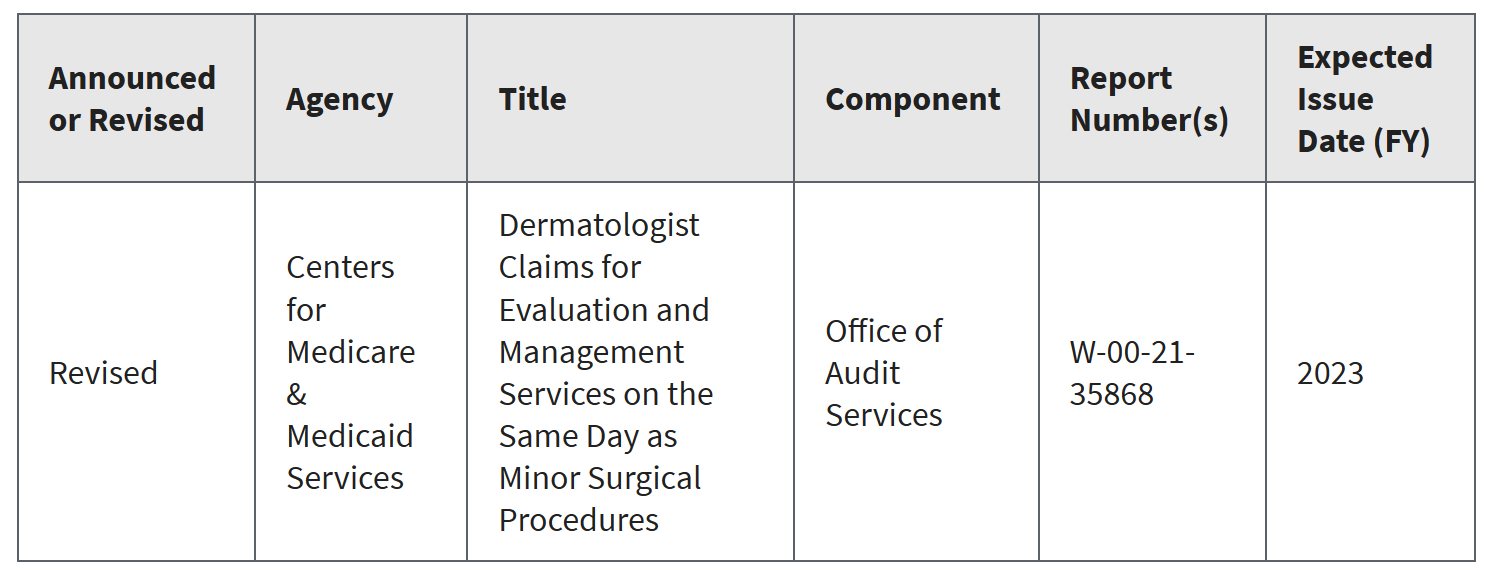 Coding & Compliance Initiatives, Inc.
51
OIG Publication
If a procedure has a global period of 000 or 010 days, it is defined as a minor surgical procedure. In general, E&M services performed on the same date of service as a minor surgical procedure are included in the payment for the procedure. The decision to perform a minor surgical procedure is included in the payment for the minor surgical procedure and shall not be reported separately as an E&M service. However, a significant and separately identifiable E&M service unrelated to the decision to perform the minor surgical procedure is separately reportable with modifier 25. The E&M service and minor surgical procedure do not require different diagnoses. If a minor surgical procedure is performed on a new patient, the same rules for reporting E&M services apply. The fact that the patient is “new” to the provider/supplier is not sufficient alone to justify reporting an E&M service on the same date of service as a minor surgical procedure. NCCI contains many, but not all, possible edits based on these principles.
Coding & Compliance Initiatives, Inc.
52
OIG Publication
11102 (tangential biopsy of skin) – non-facility payment around $103 nationally – work RVU – 0.66
17110 (destruction of benign lesions) – non-facility payment around $115 nationally – work RVU – 0.70
17250 (chemical cauterization of granulation tissue) – non-facility payment around $89 nationally – work RVU – 0.50
20610 (arthrocentesis, aspiration and/or injection, major joint) - non-facility payment around $65 nationally – work RVU – 0.79
99213 (E/M low complexity) - non-facility payment around $90 nationally – work RVU – 1.30
99212 (E/M straightforward) - non-facility payment around $56 nationally – work RVU – 0.70
Coding & Compliance Initiatives, Inc.
53
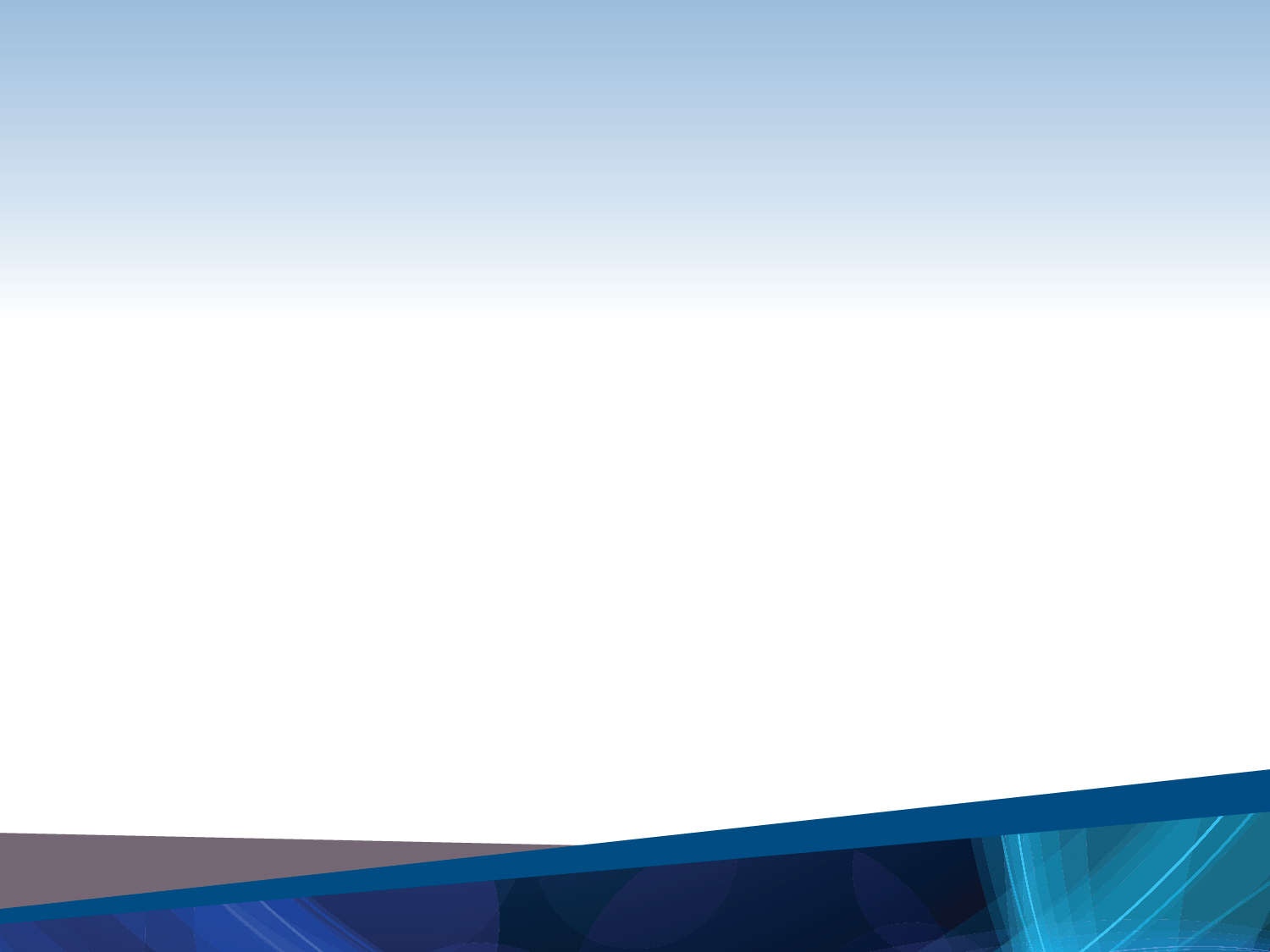 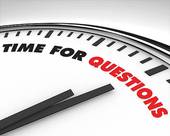 Coding & Compliance Initiatives, Inc.
54
Contact
Shellie Sulzberger, LPN, CPC, ICDCT-CM

913-768-1212

ssulzberger@ccipro.net

www.ccipro.net
Coding & Compliance Initiatives, Inc.
55
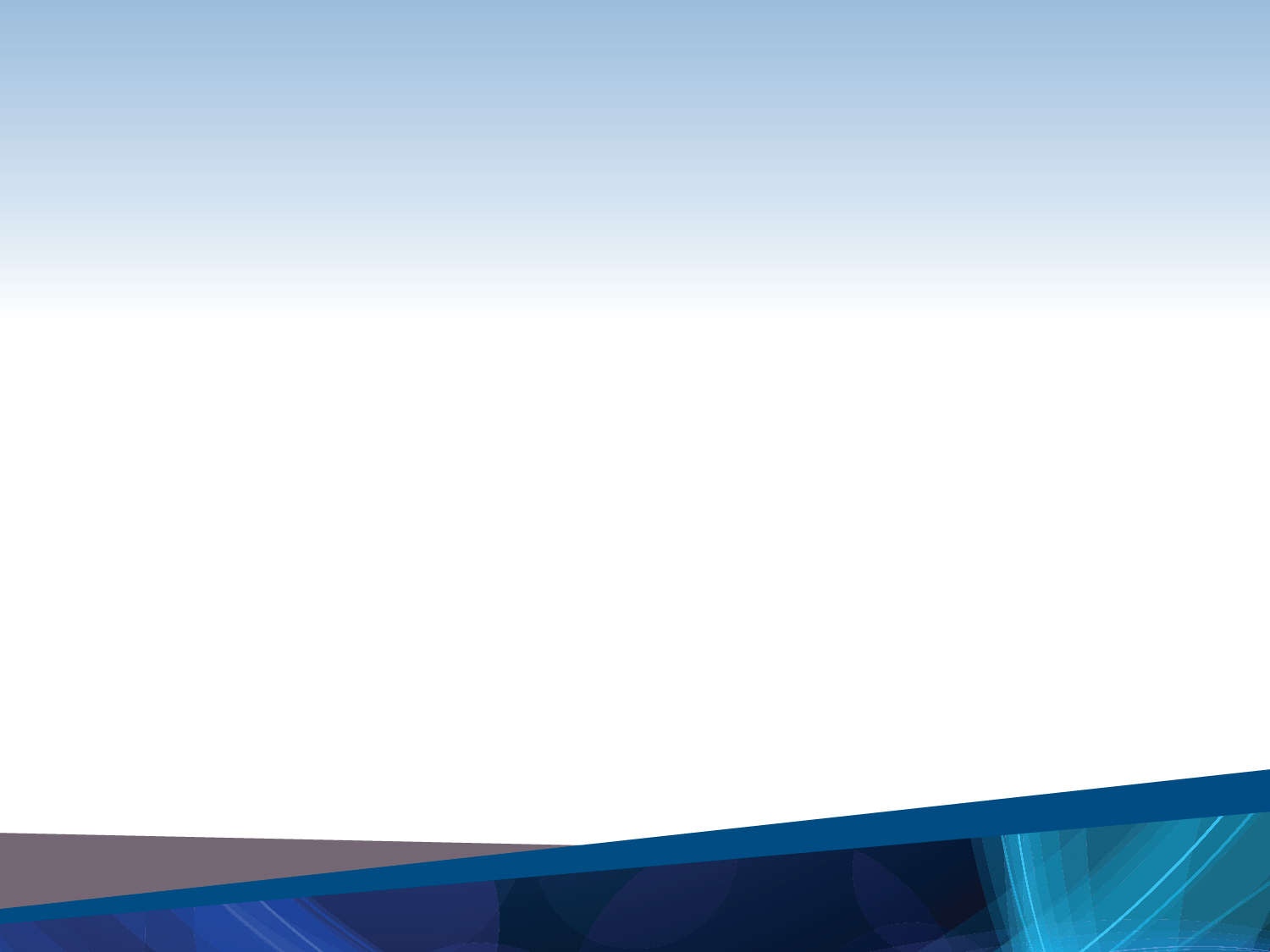 About CCI
CCI assists our clients improve their documentation quality, coding and billing accuracy, and compliance with health care regulations	www.ccipro.net
Coding & Compliance Initiatives, Inc.
56
Shellie Sulzberger, LPN, CPC, ICDCT-CM
Ms. Sulzberger is a Licensed Practical Nurse, Certified Professional Coder and ICD-10 Trainer.  She received her Bachelors of Science degree in Business Administration from Mid America Nazarene University.  Ms. Sulzberger received her nursing license in 1994 and was a practicing clinician at Saint Luke’s Health System for several years before transferring to the internal compliance/audit area.  She became credentialed as a Certified Professional Coder in 1996 and assisted the Saint Luke’s Health System with performing medical record chart audits to verify the accuracy of the internal coding and claims processing. 
Ms. Sulzberger spent approximately six years as a coding/billing consultant with National accounting and consulting firms (BKD, Grant Thornton) before becoming the President of Coding & Compliance Initiatives, Inc. (CCI) in April 2003.  Ms. Sulzberger assists her clients with improving their operational performance in a variety of critical outcome areas, including coding/billing, corporate compliance, charge capture processes, etc.  Ms. Sulzberger works with a variety of health care providers including hospitals, physician practices, and rural health clinics in their daily compliance and operational activities. 

Ms. Sulzberger presents locally and nationally on coding topics as well as developing specialized training programs to meet the needs of her clients. Shellie recently was credentialed through American Institute of Healthcare Compliance as a Certified ICD-10 Trainer.
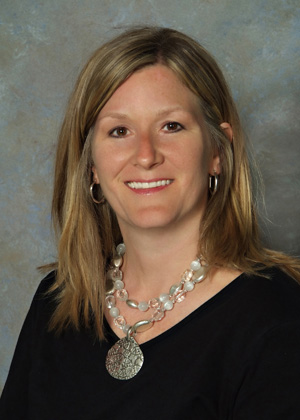 Contact Info:
Tel: 913-768-1212
Or emailssulzberger@ccipro.netwww.ccipro.com
Coding & Compliance Initiatives, Inc.
57
Resources
Medicare NCCI Policy Manual | CMS

Medicare Claims Processing Manual (cms.gov)

Modifier 25 Fact Sheet (wpsgha.com)

MLN6775421 – Medicare Wellness Visits (cms.gov)

print.pdf (momed.com)
Coding & Compliance Initiatives, Inc.
58
Resources
Dr. Meir Daller Agreed to Pay $455,000 and Be Excluded for 3 Years for Allegedly Violating the Civil Monetary Penalties Law by Submitting False and Medically Unnecessary Claims Associated with Urology Services | Office of Inspector General | Government Oversight | U.S. Department of Health and Human Services (hhs.gov)

Dermatologist Claims for Evaluation and Management Services on the Same Day as Minor Surgical Procedures (hhs.gov)
Coding & Compliance Initiatives, Inc.
59